The Project Title Goes Here
Names of group
Name of institution or organization
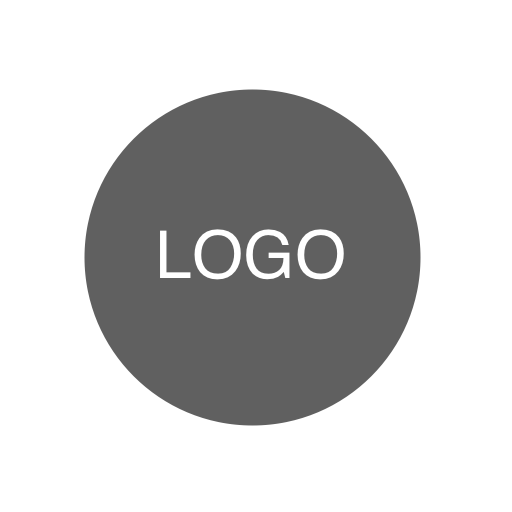 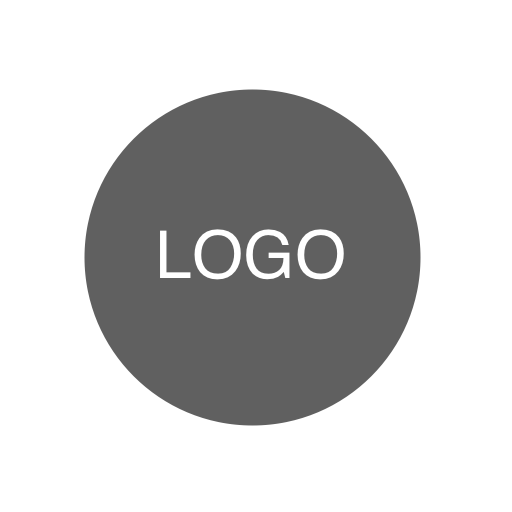 Introduction
Benefits of Outdoor Recreation
Outdoor Recreation Activities For Kids
Lorem ipsum dolor sit amet, consectetur adipiscing elit.
    Nam vel erat sed enim egestas aliquam.
    Integer vel dui a ante gravida tincidunt.
    Pellentesque ut turpis at nulla cursus malesuada a non lacus.
    Integer vitae tortor eu sapien semper varius a nec neque.

    Sed in turpis vitae purus blandit commodo hendrerit tincidunt sapien.
    Nam tristique odio in lorem molestie iaculis.
    Duis et enim non enim auctor congue.
    Quisque commodo sapien eget interdum convallis.
    In ultricies nisi at est convallis, ac dapibus mi pharetra.	
Cras in arcu ut massa lacinia pharetra vel non tortor.
Fusce porta arcu et laoreet ultricies.
Ut feugiat leo tincidunt orci consectetur imperdiet.
Nulla vel odio pulvinar, venenatis felis vitae, ultrices neque.
            
       Byers, M.S. (2010)
Lorem ipsum dolor sit amet, consectetur adipiscing elit. Vestibulum sed consequat orci, ac mollis diam. Quisque at laoreet ante. Maecenas interdum quam et gravida interdum. Sed lobortis eros sed leo interdum pretium eget sit amet metus. Aliquam lobortis eu magna vitae dictum.


 Cras gravida leo mi, vel rutrum justo malesuada in. Maecenas nec massa ante. Morbi ac porttitor risus. Curabitur malesuada vel risus at congue. Nunc at semper nunc. Nulla facilisi. Vestibulum dignissim condimentum vehicula.

Sed non metus ultricies, ultrices nisi quis, facilisis est. Fusce quis dolor dolor. Suspendisse eu mattis mauris, non dictum leo. Vestibulum massa tortor, finibus ornare ornare sed, egestas eu lorem. Praesent vel diam aliquet, auctor quam a, porta sapien. Nullam efficitur vehicula ex. Aliquam neque tellus, aliquam ac ligula eu, tristique lobortis quam.
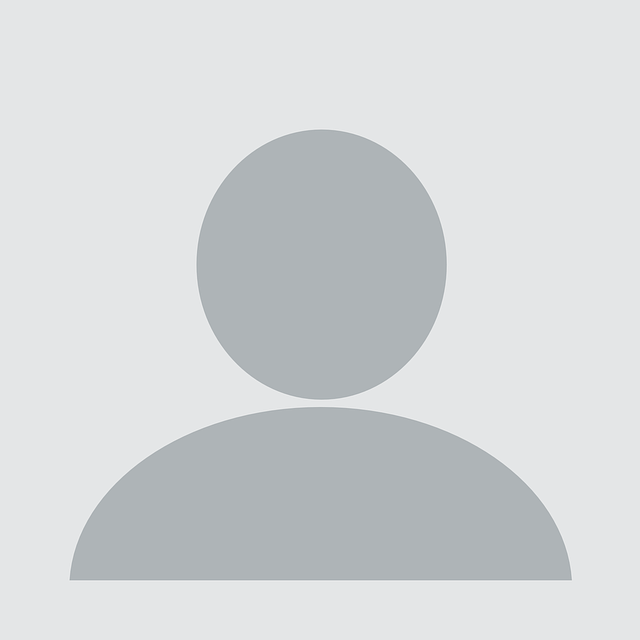 Duis et est fringilla, porttitor lectus a, efficitur urna.
Aliquam in lectus a tellus fringilla maximus.
Cras nec nunc nec orci blandit tempus non et nisi.
Nunc lobortis leo non sem iaculis, vel varius ante pretium.
Aenean vel purus ac purus pretium ullamcorper in at quam.
Quisque ac dolor posuere, lobortis diam quis, sagittis ipsum.
Quisque tempus neque eget odio scelerisque sagittis.
Etiam vehicula quam eget leo tincidunt, posuere posuere lacus sagittis.
Integer interdum risus eu magna bibendum, at pulvinar lectus cursus.
Vestibulum ac quam convallis, egestas quam sed, lobortis tortor.
Vestibulum fermentum urna eget eros euismod, vel egestas lectus vestibulum.
Fusce egestas metus convallis odio facilisis aliquet.
Praesent euismod nunc in interdum viverra.
                       
 National Wildlife Foundation (2011)
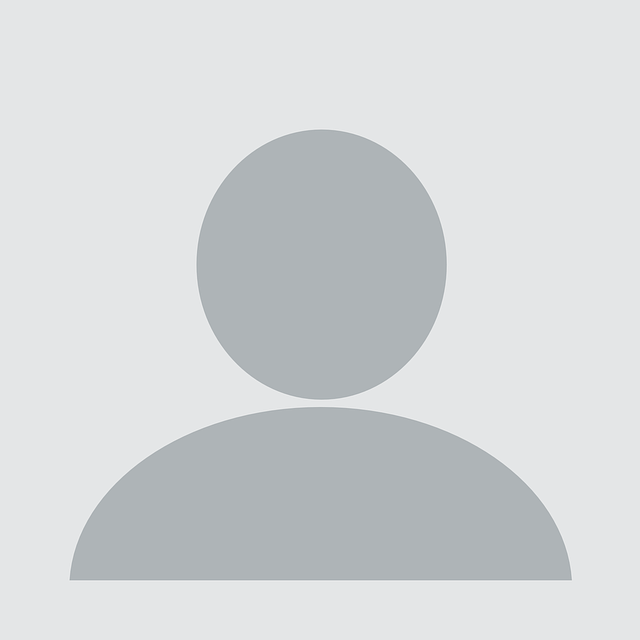 Concerning Trends
Lorem ipsum dolor sit amet, consectetur adipiscing elit. Praesent ornare lobortis tempor. Pellentesque habitant morbi tristique senectus et netus et malesuada fames ac turpis egestas. Sed sit amet mi nibh. Suspendisse ullamcorper semper nisi. Orci varius natoque penatibus et magnis dis parturient montes, nascetur ridiculus mus. Aenean euismod arcu vitae mi ullamcorper vulputate. Pellentesque blandit consequat mauris non egestas. Suspendisse laoreet odio lectus, a gravida nisi sagittis in. Vivamus pellentesque, leo quis gravida posuere, sem libero faucibus eros, eget congue dui ligula nec massa. Fusce quis purus sit amet tellus rhoncus dictum eu at lorem.

Donec rhoncus semper dolor a rhoncus. Maecenas viverra rutrum tortor. Phasellus faucibus egestas sapien, in egestas tellus sollicitudin non. Nulla ornare ligula at velit rutrum imperdiet. Fusce id quam vel ligula ultricies vulputate eget nec ipsum. Suspendisse id metus sit amet arcu auctor egestas sit amet vitae elit. Donec hendrerit arcu neque, non vestibulum urna vestibulum eget. Vivamus vel libero est. Suspendisse in eros fringilla, pretium lorem eu, volutpat turpis. Sed diam leo, interdum ultricies lacinia a, aliquet at odio. Sed pretium dui at convallis mattis. Etiam interdum nibh in diam malesuada accumsan ac id purus. Curabitur eget tellus velit. Donec dolor libero, hendrerit et rhoncus vel, suscipit id velit.

Sed non metus ultricies, ultrices nisi quis, facilisis est. Fusce quis dolor dolor. Suspendisse eu mattis mauris, non dictum leo. Vestibulum massa tortor, finibus ornare ornare sed, egestas eu lorem. Praesent vel diam aliquet, auctor quam a, porta sapien. Nullam efficitur vehicula ex. Aliquam neque tellus, aliquam ac ligula eu, tristique lobortis quam.
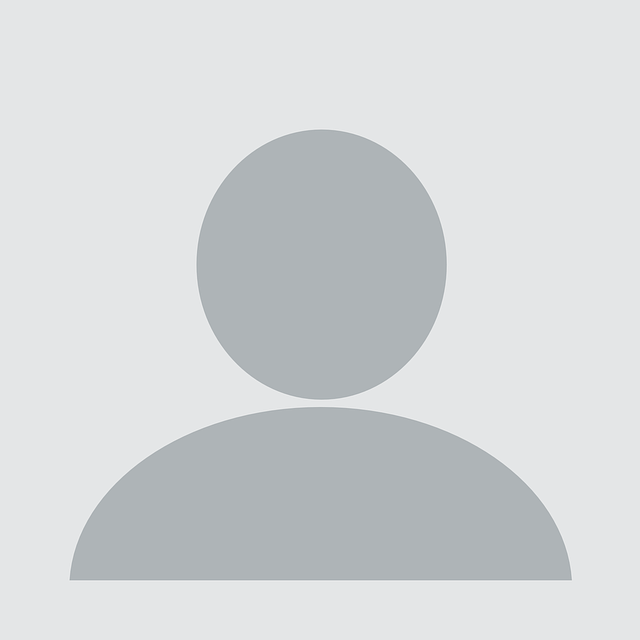 References
Positive News
1. Bartosh, O. (2003). Environmental Education: Improving Student Achievement. Thesis. Evergreen State College, 2003.
2. Byers, M.S. (2010). Enjoy the health benefits of being outside.  Retrieved from http://www.newjerseynewsroom.com/healthquest/enjoy-the-health-benefits-of-being-outside.
3. CDC. (2008).  Childhood Obesity. National Center for Chronic Disease Prevention and Health Promotion. Division of Adolescent and School Health..
4. Delate T, Gelenberg AJ, Simmons VA, Motheral BR. (2004). Trends in the use of antidepressant medications in a nationwide sample of commercially insured pediatric patients, 1998-2002. Psychiatric Services. 55(4), 387-391.
5. Ernst, J.  &  Monroe, M. (2004). The effects of environment-based education on students’ critical thinking skills and disposition toward critical thinking. Environmental Education Research 10 (4).
6. Ginsburg, K. R.  (2007). The Importance of Play in Promoting Healthy Child Development and Maintaining Strong Parent-Child Bonds. American Academy of Pediatrics, 119 (1). 
7. Hofferth, S. & Sandberg, J.  (1999). Many Children have suboptimal Vitamin D Levels. Pediatrics.
8. Juster, F. T. (2004).  Changing Times of American Youth: 1981-2003. Institute for Social Research, University of Michigan. 
9. National Wildlife Foundation (2011). 30 Ways to Get Your Kid to Play Outside.   Be out there campaign. Retrieved from http://www.thedailygreen.com/environmental-news/latest/play-outside-47060105. 
10. Roberts, D.F., Foehr, U.G., &  Rideout, V. (2005).  Generation M: Media in the Lives of 8-18 Year-Olds. The Henry J. Kaiser Family Foundation.
11. Sax, Leonard, “Ritalin - Better Living Through Chemistry?” The World and I. Nov. 1, 2000.
12. Weinstein, N., Przybylski, A. K., & Ryan, R. M. (2009). Can nature make us more caring? Effects of immersion in nature on intrinsic aspirations and generosity. Personality and Social Psychology Bulletin, 35, 1315-1329.
13. Wells, N.M. (2000). At Home with Nature: Effects of “greenness” on children’s cognitive functioning. Environment and Behavior 32 (6), 775-795.
Lorem ipsum dolor sit amet, consectetur adipiscing elit. Aenean interdum turpis at convallis convallis. Class aptent taciti sociosqu ad litora torquent per conubia nostra, per inceptos himenaeos. Suspendisse varius sollicitudin sem vel aliquet. Sed congue erat et ligula suscipit, a lacinia nisi vestibulum. Vestibulum sed scelerisque sapien. Vivamus id elementum libero. Donec eleifend velit at libero semper convallis. In quam magna, eleifend ultricies posuere eget, semper quis dui. Ut sed pulvinar urna, ac efficitur sapien. Nulla ultricies erat id lacinia euismod. Donec quis pharetra purus. Maecenas et placerat ipsum. Fusce quis quam sit amet lectus tincidunt malesuada ac in dolor. Nam et iaculis justo, nec volutpat libero. Fusce sagittis augue non nisi sagittis, vel ornare tortor molestie.

Vestibulum lobortis sapien et nisi vestibulum dictum. Vestibulum venenatis nisi ac ligula iaculis tincidunt. Nunc dolor augue, laoreet eget viverra vel, bibendum placerat nisl.